THINK!each year:
52 SERMONS
52 MIDWEEKS
52 FELLOWSHIPS
52 DISCIPLING TIMES
365 Quiet times

573 
OPORTUNITIES TO LEARN
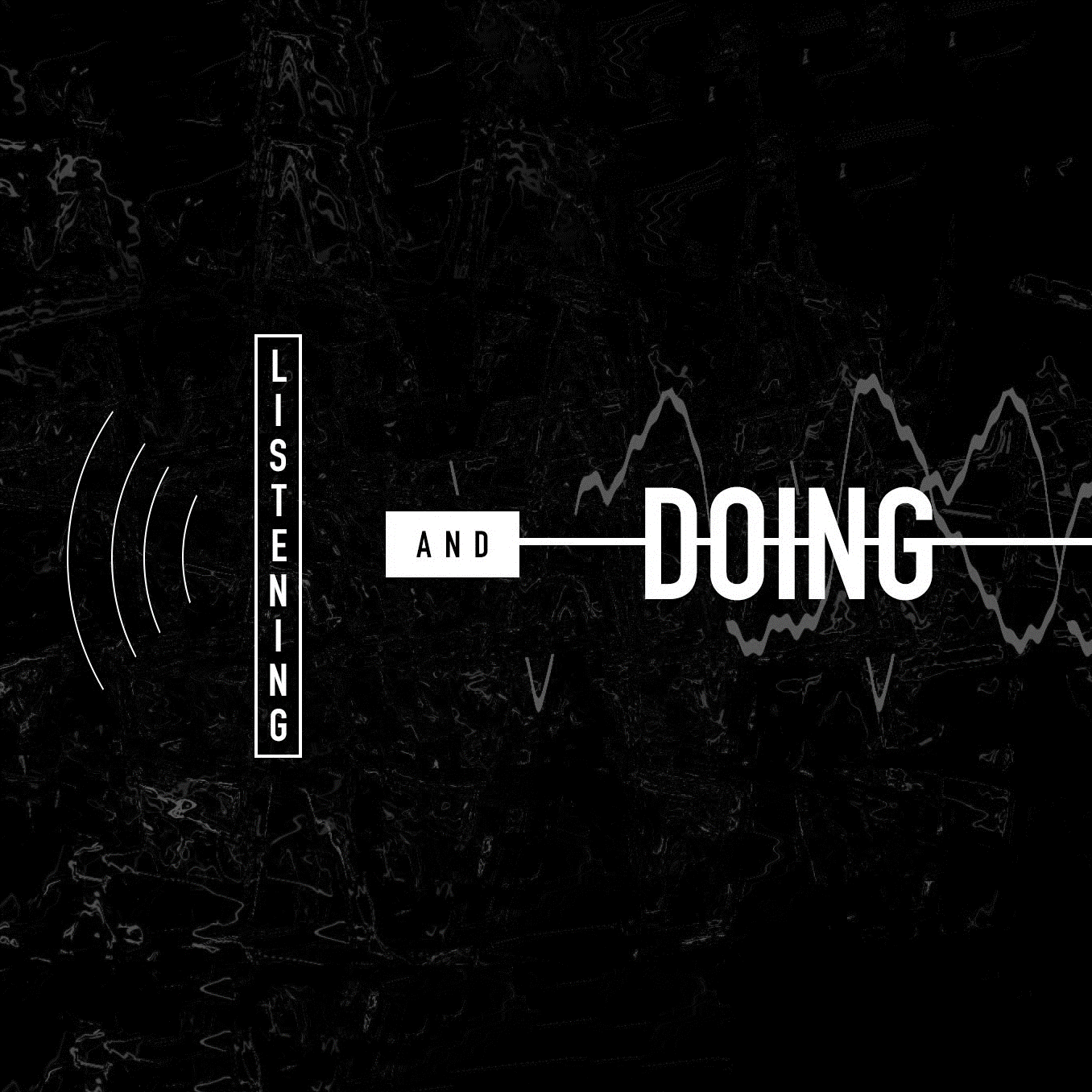 KINGDOM of GOD SERIES 2018
@ 30 SUNDAY LESSONS
@ 30 MIDWEEK LESSONS
??? CONVERSATIONS
“Am I a different person”?
Matthew 7:24-27
God’s design:
ROMANS 2:12-24
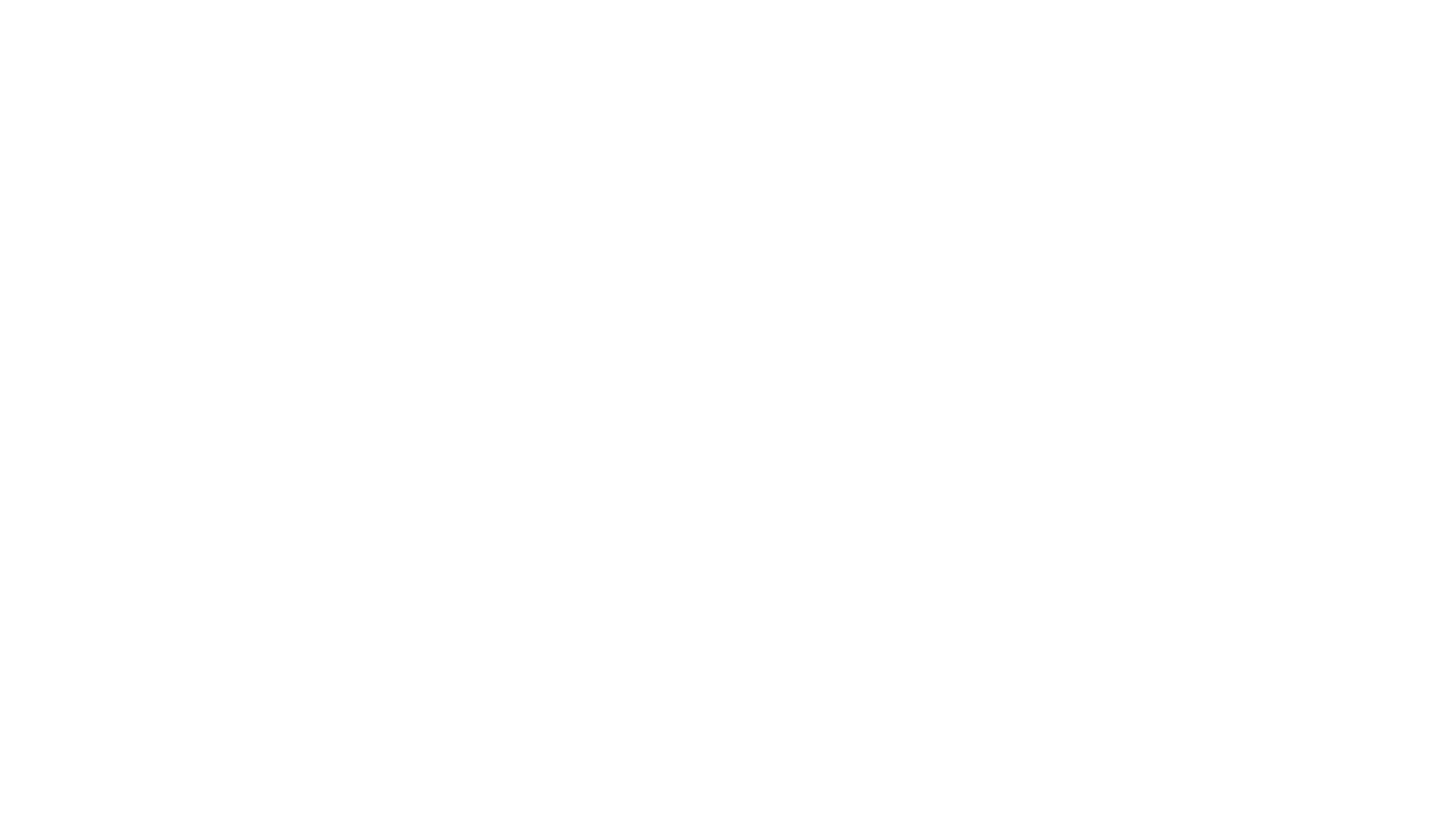 Do what it says
Look intently
Continues
Blessed
JAMES  1:22-25
Philippians 4:8-9
Learned
Heard
Received
Seen
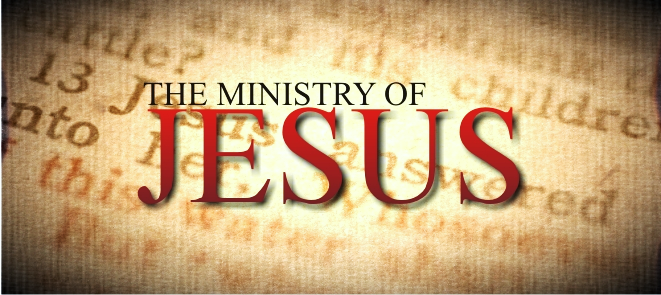 January-March
2019